Министерство сельского хозяйства Российской Федерации
Департамент научно-технологической политики и образования
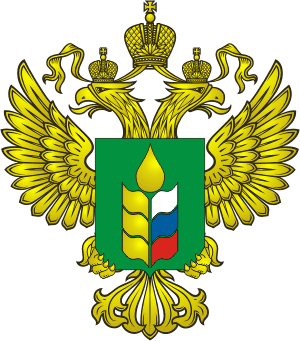 Об аграрном образовании и научной деятельности образовательных организаций высшего образования, подведомственных Минсельхозу России

 ведущий советник отдела образования И.М. Сутугина

Саратов – 19 – 20 сентября 2019 г.
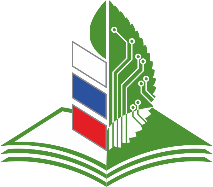 Сеть учреждений высшего образования в Российской Федерации в разрезе федеральных округов
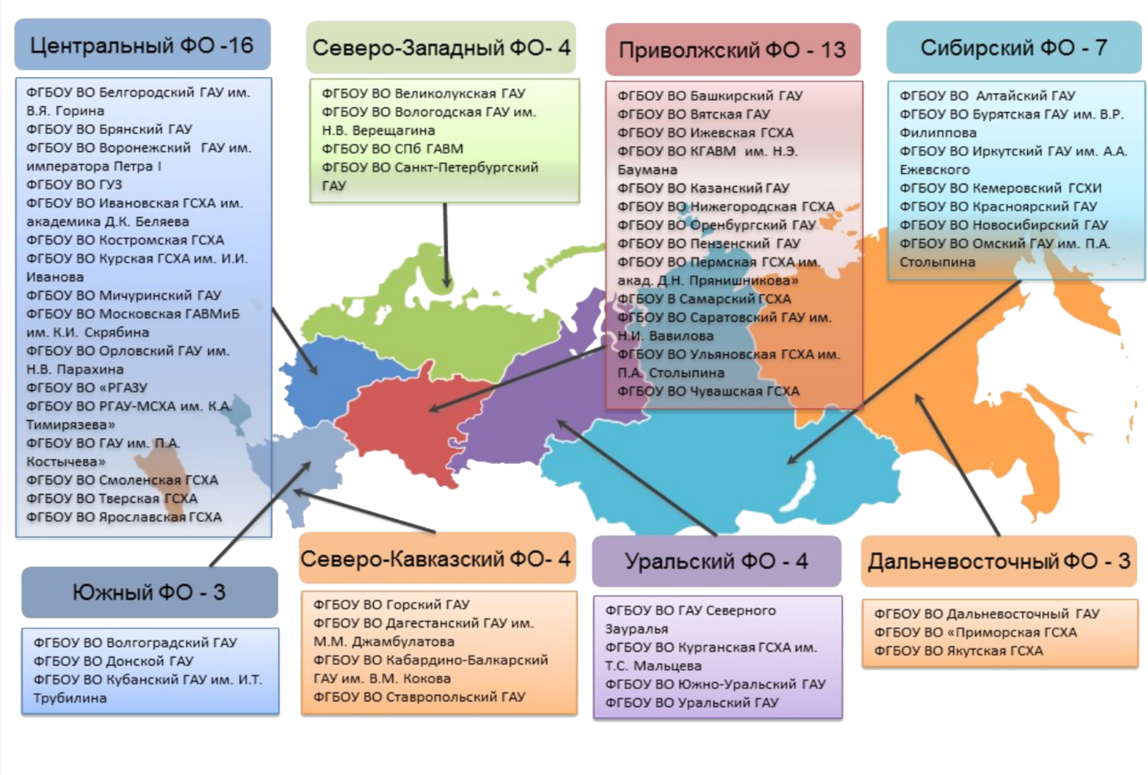 2
Высшее аграрное образование
Контингент обучающихся                     
 
			    Студентов ВО – 292 тыс. чел.
                                  Студентов СПО – 33 тыс. чел.

В том числе свыше15,3 тыс. иностранных обучающихся
3
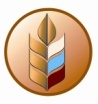 МИНИСТЕРСТВО СЕЛЬСКОГО ХОЗЯЙСТВА РОССИЙСКОЙ ФЕДЕРАЦИИ
Уровни  подготовки и дополнительные программы, реализуемые в образовательных организациях высшего образования (далее – вузах)
Специалист 
Бакалавр
Магистр

Аспирантура
Докторантура

Повышение квалификации и переподготовка

Рабочие специальности
4
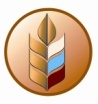 МИНИСТЕРСТВО СЕЛЬСКОГО ХОЗЯЙСТВА РОССИЙСКОЙ ФЕДЕРАЦИИ
Структура приема за счет средств федерального бюджета в вузы Минсельхоза России
В структуре приема за счет средств федерального бюджета:

32% - инженерные специальности;
26 % - зооветеринарные специальности;
12% - агрономические.

80 % от общего числа студентов обучается по специальностям сельскохозяйственного профиля,  остальные – по специальностям, необходимым для развития сельских территорий и их инфраструктуры.
6
Самые распространенные специальности
Зоотехния                                              – 51
Агрономия                                             – 50
Бухгалтерский учет, анализ и аудит   – 50
Механизация сельского хозяйства      – 49
Ветеринария                                           – 43
7
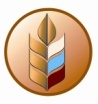 МИНИСТЕРСТВО СЕЛЬСКОГО ХОЗЯЙСТВА РОССИЙСКОЙ ФЕДЕРАЦИИ
В 2018 году выпуск специалистов за счет средств федерального бюджета составил:

По программам высшего образования – 30,7 тыс. чел.;
По программам среднего профессионального образования – 4,7 тыс. чел;
По программам подготовки научно-педагогических кадров в аспирантуре – 1041 чел (634 очно).
8
В 2018 году среди первокурсников 53,5 % составляли выпускники сельских школ.
9
Научная деятельность образовательных организаций высшего образования, подведомственных Минсельхозу России
В 2018 году вузами за счет средств федерального бюджета выполнялись прикладные научные исследования по 163 темам, объем средств составил 202 млн. рублей.

(В 2017 – 151 тема. В 2016 – 133 темы. В 2015 – 94 темы)
10
Тематика работ:
1. Создание новых сортов и гибридов сельскохозяйственных растений (9% всех исследований)

Брянский ГАУ, Бшкирский ГАУ, Горский ГАУ, Ижевская ГСХА, Красноярский ГАУ, Оренбургский ГАУ, Орловский ГАУ, Пензенский ГАУ, РГАУ-МСХА имени К.А. Тимирязева, Рязанский ГАТУ, Смоленская ГСХА, Мичуринский ГАУ, Воронежский ГАУ, Курская ГСХА, Кузбасская ГСХА
11
2. Развитие конкурентоспособного племенного животноводства (2 % всех исследований)

ГАУ Северного Зауралья, МГАВМиБ имени К.И. Скрябина, Алтайский ГАУ, Бурятская ГСХА, Казанская ГАВМ, СПбГАВМ, Донской ГАУ, Саратовский ГАУ, Ярославская ГСХА.
12
3. Создание и внедрение технологий производства высококачественных кормов, кормовых добавок для животных и лекарственных средств для ветеринарного применения ( 8 % всех разработок)

Вологодская ГМХА, Кузбасская ГСХА, Ульяновский ГАУ, Южно-Уральский ГАУ
13
4. Создание и внедрение технологи производства пестицидов и агрохимикатов биологического происхождения для применения в сельском хозяйстве (10,5 % )
Алтайский ГАУ, Башкирский ГАУ

5. Переработка и хранение сельскохозяйственной продукции, сырья и продовольствия
Иркутский ГАУ, Нижегородская ГСХА, Самарский ГАУ, Якутская ГСХА
14
Умное сельское хозяйство, роботизация АПК, цифровое сельское хозяйство (Белгородский ГАУ, Ивановская ГСХА, РГАУ-МСХА, Южно-Уральский ГАУ), ГИС-технологии (Омский ГАУ), созданы новые перспективные образцы сельскохозяйственной техники, почвообрабатывающих орудий и оборудования (Воронежский ГАУ, Горский ГАУ, Казанский ГАУ).
15
Федеральные центры прогнозирования и мониторинга научно-технологического развития АПК
Рыбохозяйственный комплекс, включая промысел, аквакультуру и переработку водных биоресурсов (Дагестанский ГАУ);
Точное сельское хозяйство, автоматизация и роботизация (Кубанский ГАУ);
Переработка сельскохозяйственного сырья в пищевую, кормовую и иную продукцию (Саратовский ГАУ);
Мелиорация, восстановление земельных ресурсов, эффективное и безопасное использование удобрений и агрохимикатов (Белгородский ГАУ);
Растениеводство, включая семеноводство и органическое земледелие (Новосибирский ГАУ);
Платформенные биотехнологии для агропромышленного комплекса (РГАУ-МСХА имени К.А. Тимирязева);
Животноводство, включая ветеринарию и племенное дело (Ставропольский ГАУ).
16
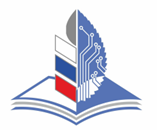 РЕЗУЛЬТАТИВНОСТЬ ИССЛЕДОВАНИЙ ВУЗОВ В 2018 ГОДУ
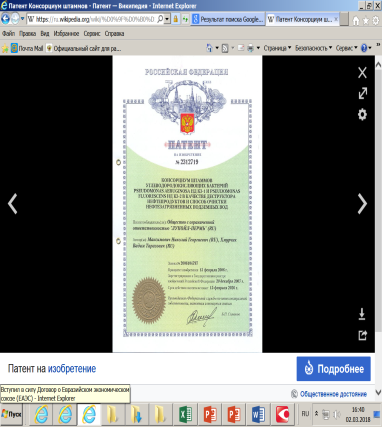 18 сортов и гибридов
78 патентов
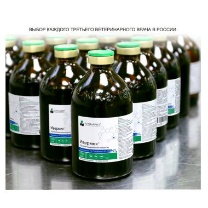 10 программных продуктов
32 научные рекомендации для производства
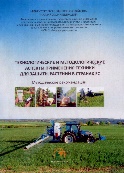 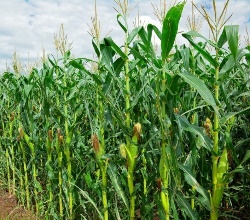 43 технологии производства с.-х. продукции
Апробация на 173 предприятиях АПК субъектов РФ
460 публикаций
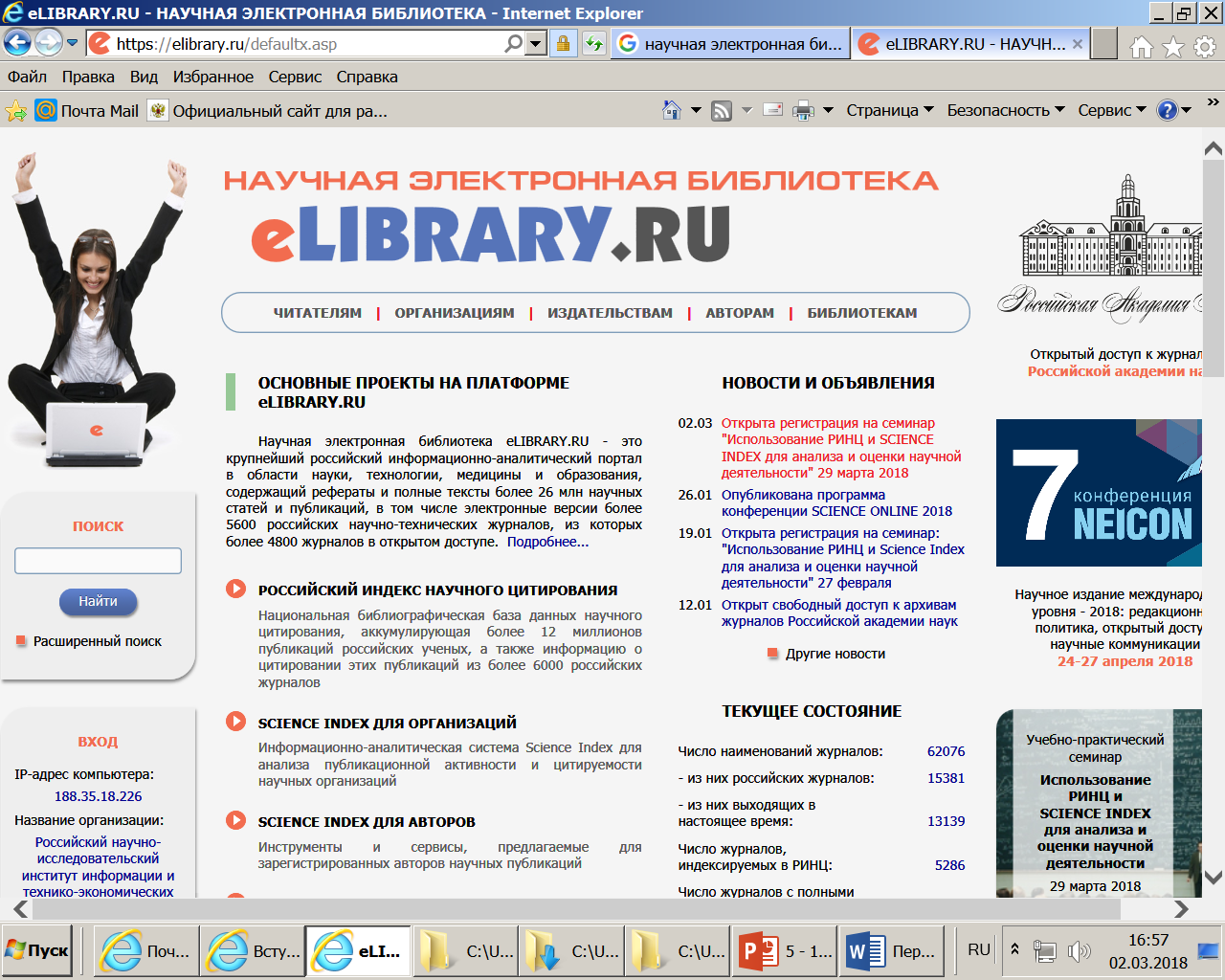 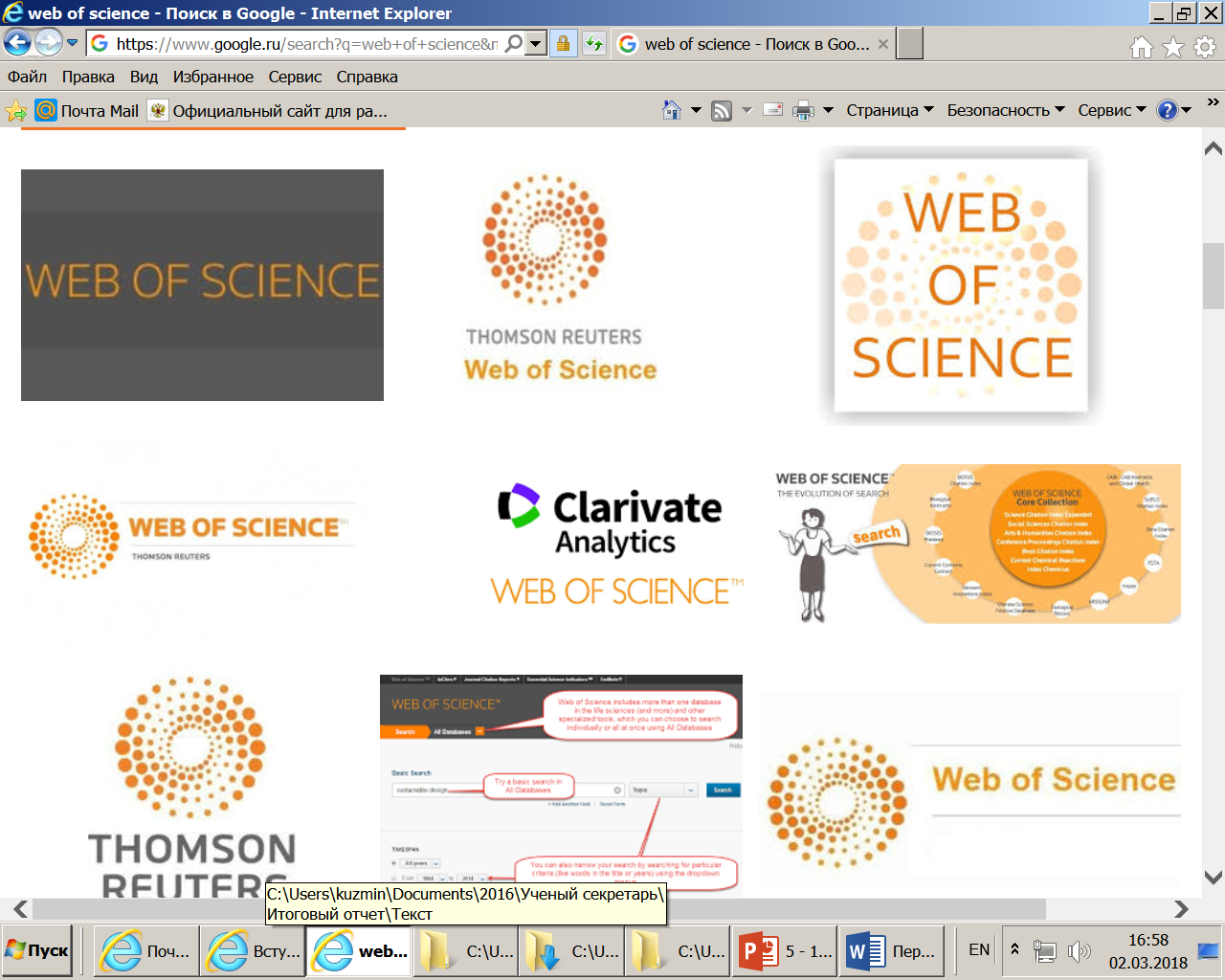 17
Разработки были представлены на 15 международных, 30 российских и 50 региональных выставках.

Научные результаты представлены на 15 международных (в США, Чехии, Молдове, Белоруссии и др.) , 30 российских и 50 региональных выставках.
Научные результаты доложены на 15 международных и 45 российских научно-практических конференциях.
18
В исследованиях принимали участие 962 человека, в том числе 46% - молодые ученые и исследователи.
19
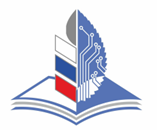 МОЛОДЕЖНАЯ ПОЛИТИКА В СИСТЕМЕ АГРАРНОГО ОБРАЗОВАНИЯ
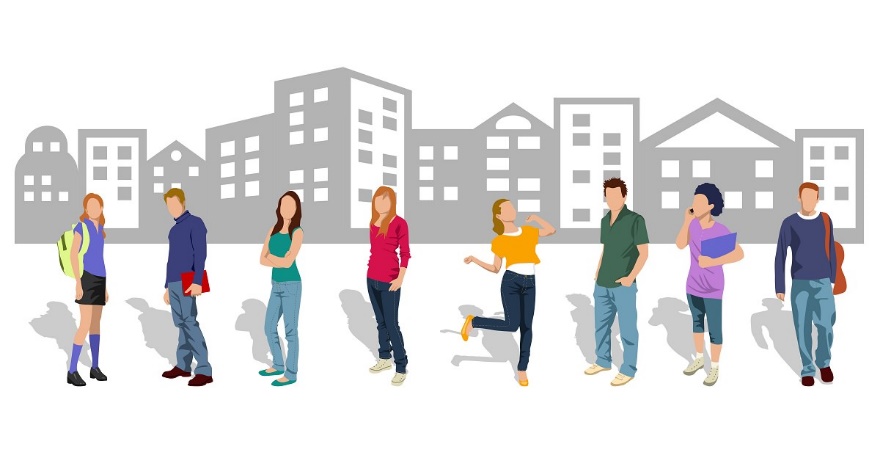 20
20
БЛАГОДАРЮ ЗА ВНИМАНИЕ!
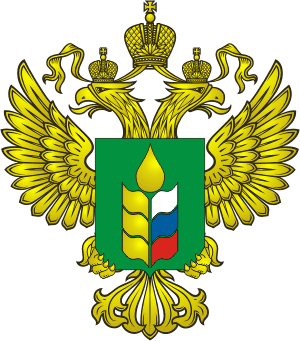 Сутугина Ирина Михайловна

ведущий советник отдела образования
Департамента научно-технологической политики и образования Минсельхоза России

Телефон: 8 (499) 975-32-36 
E-mail: i.sutugina@mcx.ru
21